Siguldas novada pašvaldībasSociālais dienests
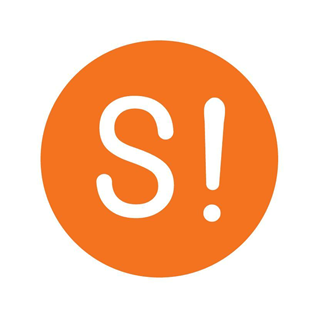 Kristīne Freiberga
Sociālā dienesta vadītāja
2017.gada 11.aprīlī
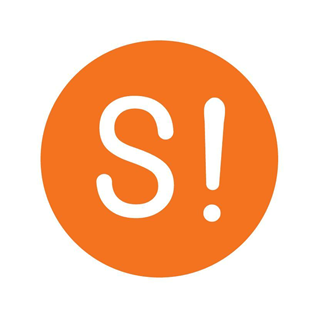 Siguldas novada pašvaldībasSociālais dienests
2016.gada 1.janvārī Siguldas novadā deklarēti 18 393 iedzīvotāji
Siguldas novada sastāvā ietilpst: Siguldas pilsēta, Siguldas pagasts, Mores pagasts un Allažu pagasts
Siguldas novada pašvaldības Sociālais dienests darbojas kopš 2003.gada, kad tika izveidots Siguldas novads
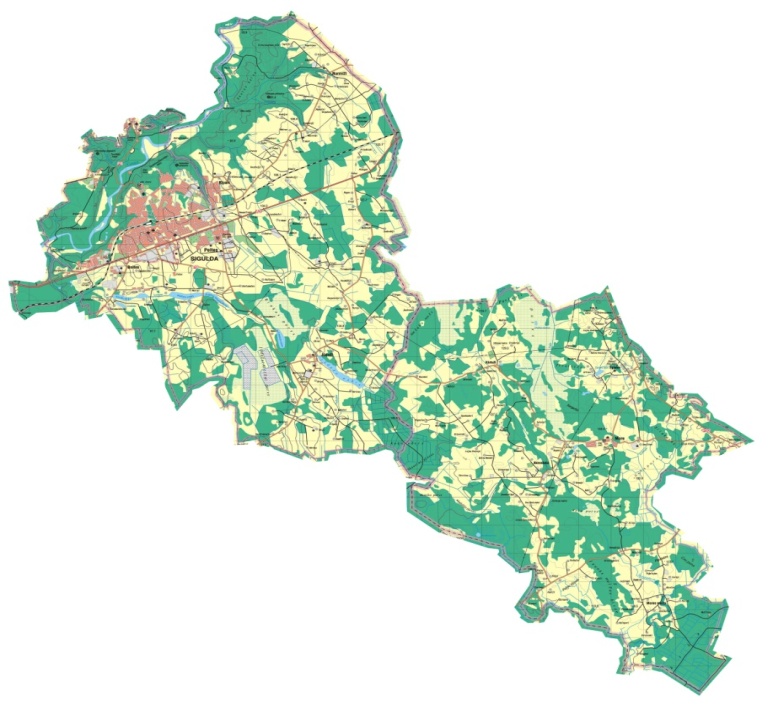 Siguldas novada pašvaldības Sociālajā dienestā strādā 20 darbinieki, no kuriem 13 ir sociālie darbinieki
Klientu apkalpošanas vietas:
	- Siguldā, Rīgas ielā 1;
	- Siguldas pagastā, Zinātnes ielā 7;
	- Allažos, Birzes ielā 4;
	- Morē, Siguldas ielā 11.
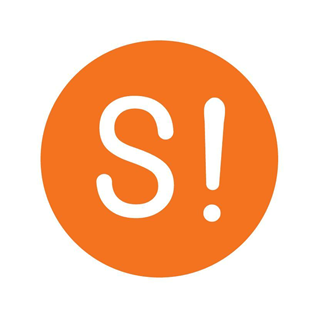 Siguldas novada pašvaldībasSociālais dienests
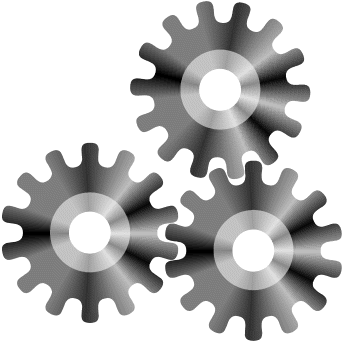 ĢIMENES ATBALSTA NODAĻA
SOCIĀLO PAKALPOJUMU UN SOCIĀLĀS PALĪDZĪBAS NODAĻA
DIENAS CENTRS
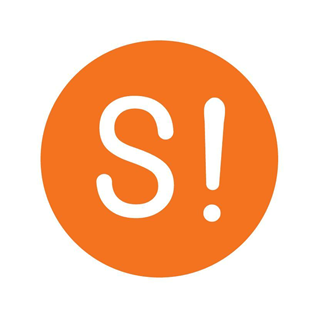 ĢIMENES ATBALSTA NODAĻA
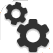 Psihosociālā konsultēšana
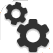 Grupu darbs
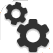 Sociālā rehabilitācija
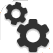 Starpinstitucionālā sadarbība
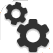 Prevencija
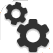 Profilakse
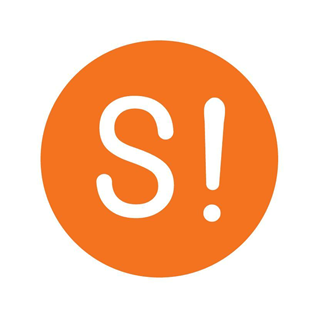 ĢIMENES ATBALSTA NODAĻA
Reizēm mēs esam kā spieķis noteiktā ceļa posmā uz kā atbalstīties, lai spētu sasniegt mazus un lielus kalnus.
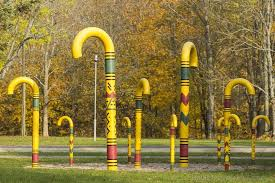 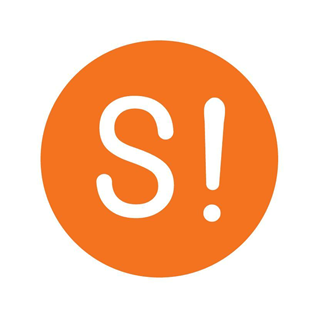 SOCIĀLO PAKALPOJUMU UN SOCIĀLĀS PALĪDZĪBAS NODAĻA
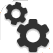 Materiālā palīdzība
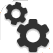 Pašvaldības iniciatīva
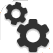 Palīdzība krīzes situācijās
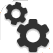 Sociālās rehabilitācijas un aprūpes pakalpojumi
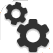 Gadījuma vadīšana pilngadīgām personām
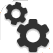 Iekšējās kontroles sistēma
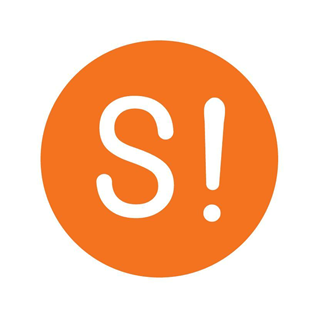 DIENAS CENTRS
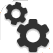 Profesionālā sociālā un psihosociālā palīdzība
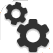 Brīvā laika pavadīšanas iespējas
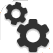 Apmeklētāju individuālās konsultācijas
Veicināt personu spējas pilnīgāk integrēties sabiedrības dzīvē un palielināt pašnoteikšanās iespējas
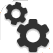 Nevalstiskās organizācijas, apvienības, biedrības, klubiņi, interešu un atbalsta grupas
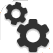 Rūpes par personu fizisko un intelektuālo attīstību, veselīga dzīvesveida sekmēšanu un veicināšanu
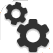 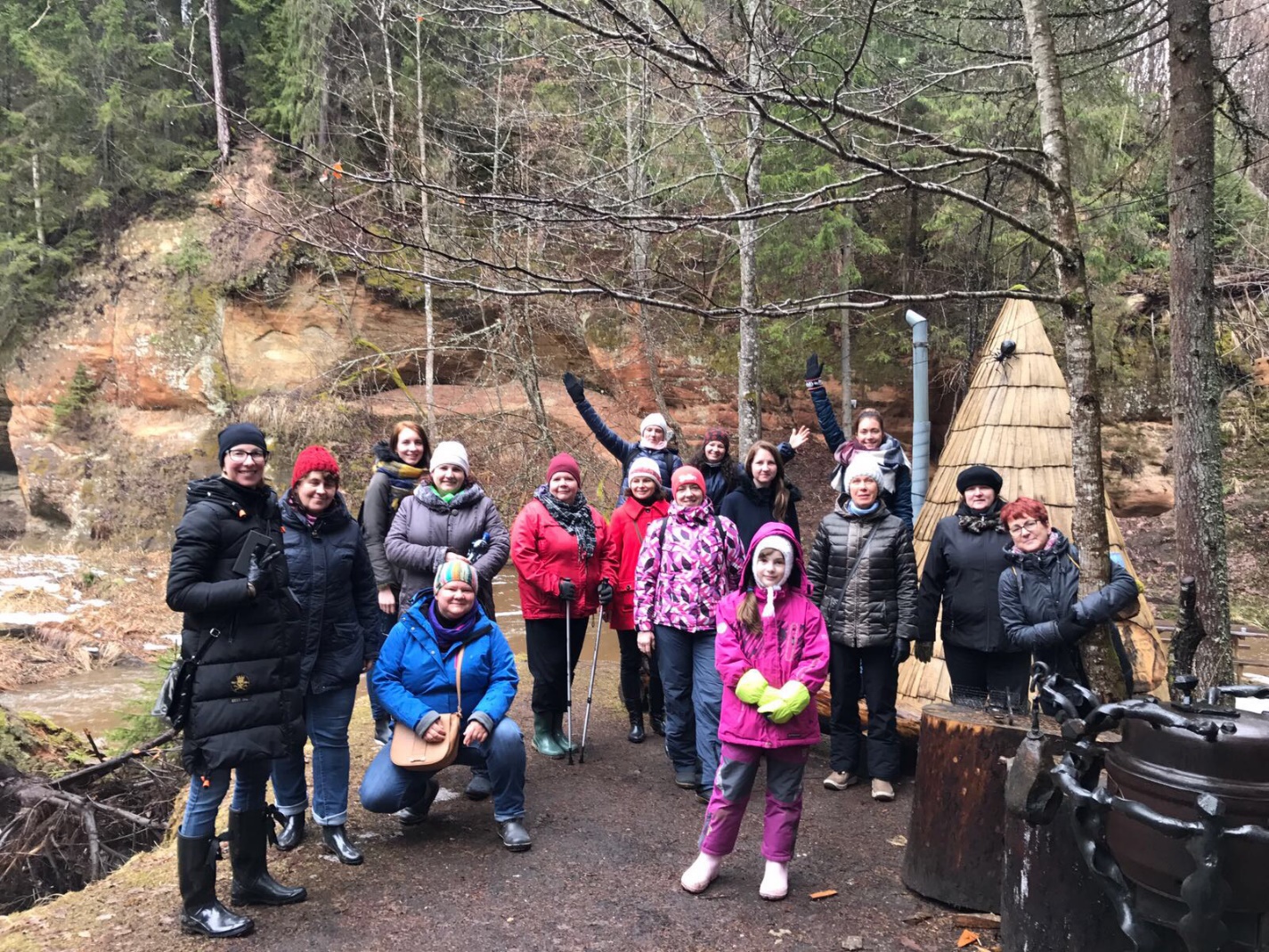 Vispasaules sociālā darba diena 2017.gada 21.martā
Paldies par uzmanību!
www.sigulda.lv
Kristīne Freiberga T:67800966
socialais.dienests@sigulda.lv